Study Of Derived Lipids Alcohols
Alcohols Involved In Lipid Structures
3 Alcohols Involved In Various Forms Of Lipids
1.   Glycerol 
      (C3-Trihydric Alcohol)
2.   Sphingol/Sphingosine 
      (C18-Dihydric Alcohol)
3.   Cholesterol 
      (C27-Monohydric Alcohol)
Alcohols Of LipidsAre Classified As Derived Lipids
Glycerol is a Derived LipidObtained from Hydrolysis of Simple and Compound Lipids
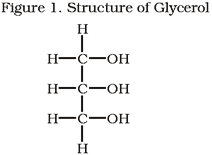 Glycerol/ Glycerin
Glycerol [C3 ]is a POLYOL
Glycerol is chemically Trihydric Alcohol (3 –OH groups)
Glycerol has potency to interact with 3 same or different Fatty acids .
Glycerol is a backbone of Glycerol based Lipids viz:
 Triacylglycerol 
  Glycerophospholipids
Glycerol Sources To Human BodyEndogenous and Exogenous Sources
Glycerol


  		         Glucose
Source Of Glycerol To Human body
Glucose is responsible for  biosynthesis of Glycerol in human body 


Glucose transforms to Glyceraldehyde, 

Glyceraldehyde on reduction  forms Glycerol.
Glycerol formed is then used for Biosynthesis of Glycerol based Lipids.



Glycerol released from hydrolysis of Glycerol based Lipids is transformed to Glucose.
SPHINGOSINE/SPHINGOL
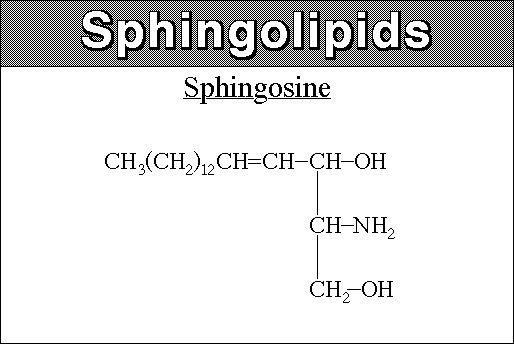 Sphingosine is a derived Lipid.

Obtained from Hydrolysis of Sphingolipids
Sphingosine is a C18, complex Dihydric, Amino alcohol.

Sphingosine is biosynthesized in human body using amino acid Serine.

Serine provides NH2 group of Sphingosine.
Sphingosine forms Sphingolipids /Compound Lipids with Alcohol Sphingol

Examples of Sphingolipids: 
Sphingophospholipids 
Sphingoglycolipids
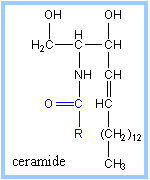 What Is a Ceramide?
A Fatty acid  linked to an amino group of Sphingosine

With an amide linkage form  a Ceramide.
Ceramide if linked to Phosphate and Nitrogenous groups  forms Sphingophospholipids.


Ceramide linked to Carbohydrate moieties form Sphingoglycolipids.
Sphingosine Based Lipids
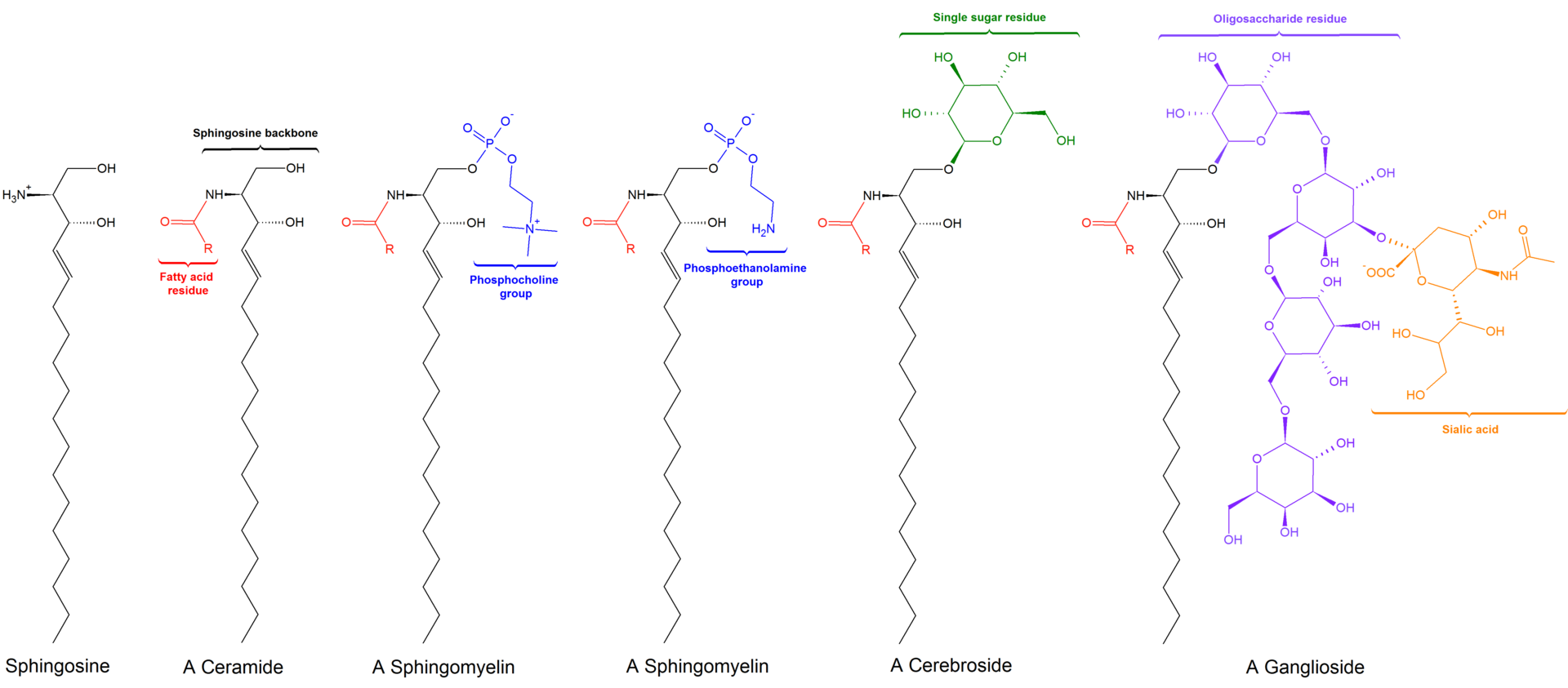 Sterols
Common Sterol And Steroids
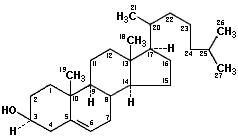 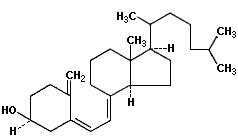 Vitamin D3(cholecalciferol)
Cholesterol(a sterol)
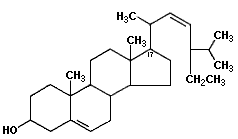 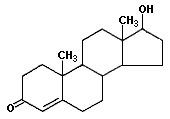 Testosterone(a steroid hormone)
Sterols are chemically complex, organic  monohydric Alcohols.

Sterols has cyclic ring structures
Sterols have a parent ring 
Cyclo Pentano Perhydro Phenantherene (CPPP) nucleus.
Examples  Of Sterols
Cholesterol (Animal Sterol)
7 Dehydrocholesterol( Provitamin D)
Coprosterol (Excretory form Cholesterol)
Ergosterol (Plant Sterol)
Sitosterol (Plant Sterol)
Cholesterol Most abundant Sterol of Human body
Cholesterol
Cholesterol is  an Animal Sterol . 

Cholesterol  means Solid Alcohol as it was first obtained from gall stones of bile.

Cholesterol is excreted via bile hence richly composed in bile ,Gall stones.
Cholesterol Is A Derived Lipid
Cholesterol is classified  as Derived Lipid.

It is derived from hydrolysis of  Cholesterol Ester (Human Body Wax).
Chemical Structures Of Cholesterol and Cholesterol Ester
Pentahydrophenantrene (Sterane)
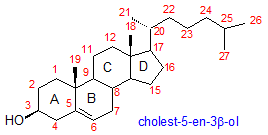 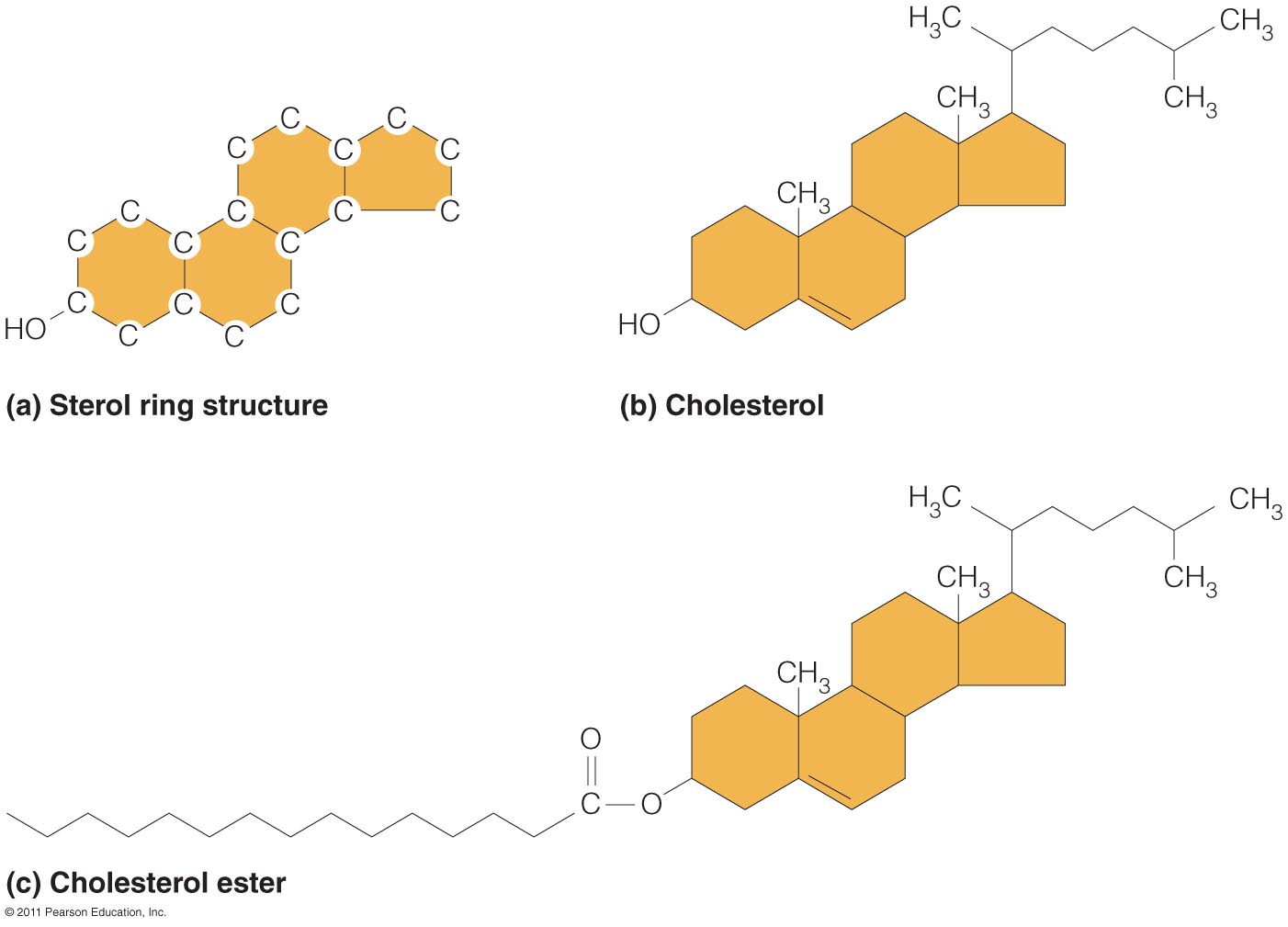 Structure Of Cholesterol
Cholesterol is complex, cyclic, unsaturated, monohydric Alcohol.

Molecular formula is C27H45OH
Cholesterol has parent nucleus as Cyclo Pentano Per hydro Phenantherene ring system(CPPP).

The structure of CPPP has four fused cyclic rings (A,B,C and D)
Hexane ring A,B,C is a Phenatrene nucleus.

D ring is Cyclopentane ring.
The Structure of Cholesterol Possess:

Hydroxyl group (-OH) at C3.
Double bond between C5 and C6.
5 Methyl (-CH3) groups.
8 Carbon side chain linked to C17 of the structure.
Forms Of Cholesterol In Human Body
Cholesterol exists in two forms:
Free Cholesterol - 30%
  (Amphipathic form)

Cholesterol Ester - 70%
   (Non polar form)
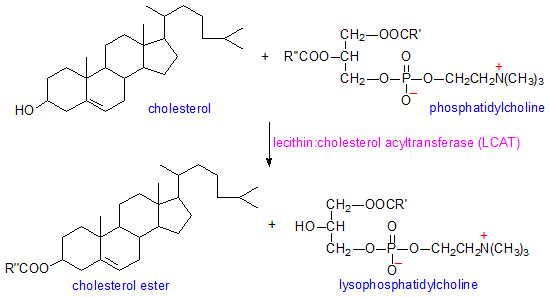 Properties Of Cholesterol
Cholesterol is white or pale yellowish, crystalline ,odorless compound.

Insoluble in water and soluble in organic solvents like Ether and Chloroform.
Crystals of Cholesterol Rhombic plates with Notched edges.
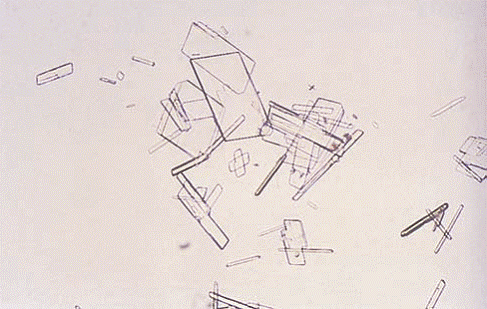 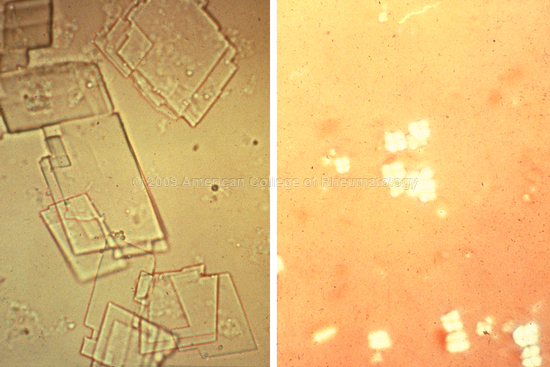 Qualitative Tests For Cholesterol detection are:

Liebermann Burchard Reaction
Salkowski Reaction
Zak’s Reaction
Sources Of Cholesterol To Human Body
Exogenous Sources of Cholesterol:
Animal Origin Food Items

Endogenous Source Of Cholesterol:
Obtained In well fed condition from Excess Glucose
Dietary Sources Of Cholesterol
Cholesterol is exclusively present in animal foods.
The dietary rich sources of  Cholesterol  animal origin foods like:
Egg Yolk
Meat
Milk
Butter
Ghee
Cream
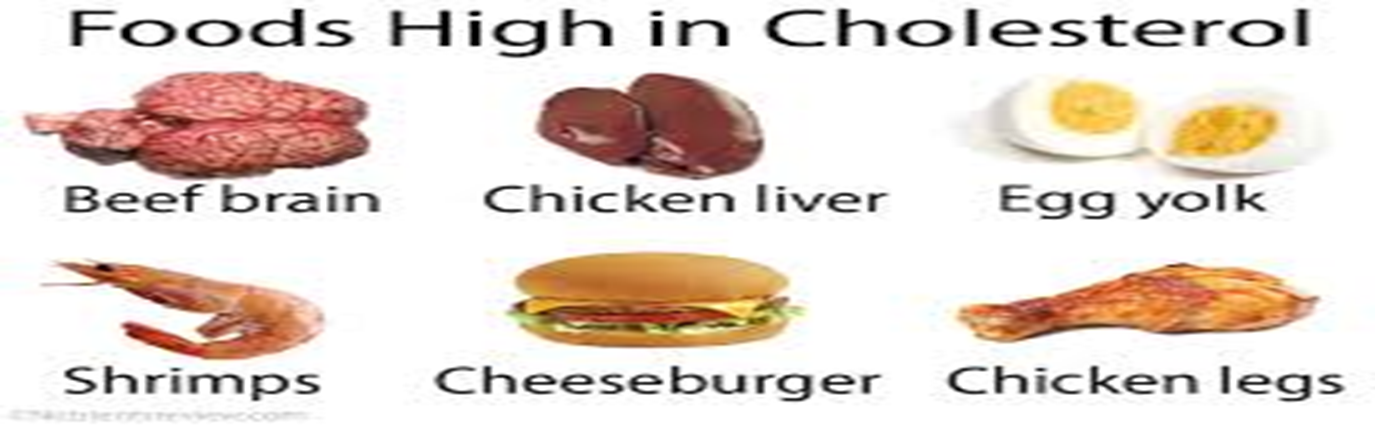 Remember Cholesterol is absent in plant origin food items.
Endogenous Source Of Cholesterol
Cholesterol Biosynthesized in human body from Free Excess Glucose in Liver.
Transportation Of Cholesterol
Cholesterol in blood is transported by Lipoproteins:

Chylomicrons ( Dietary origin)
LDL (From Hepatocytes to Extra hepatocytes)
HDL (From Extra hepatocytes to Hepatocytes)
Occurrence and Distribution Of Cholesterol in the Body
70 %  of Cholesterol associated with cellular components

30 % of Cholesterol is in the Blood.
Cholesterol is richly present in Nervous tissue Brain.

Other organs containing Cholesterol are:
Liver
Adrenal Cortex 
Gonads
Intestinal Mucosal cells
Skin
Functions Of CholesterolDepends Upon Quality and Quantity
Cholesterol is constituent of biomembranes of cell 
It give structure, shape and fluidity to them.
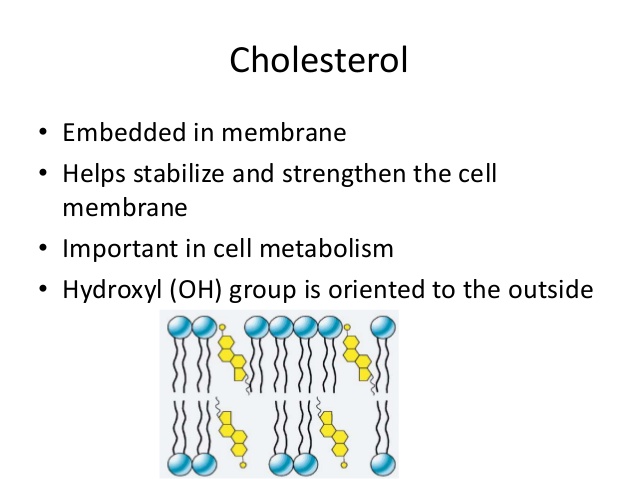 Cholesterol richly present in nervous tissue and covers Myelin sheaths.

Cholesterol help in nerve impulse conduction.
Cholesterol helps in nerve impulse transmission since:
It has high dielectric constant.

It is a  poor conductor of heat and electricity.
Cholesterol Serves Precursor for Biosynthesis Of  Many Steroids
Derivatives of Cholesterol
Steroids are derivatives of Sterols.

Chemical Compounds obtained from Cholesterol are termed as Steroidal compounds.
Derivatives of Cholesterol
Vitamin D (Cholecalciferol)
Bile acids   (Cholic and Chenodeoxycholic acid)
Bile Salts are obtained from Bile acids.
Steroidal Hormones 
ACTH
Mineralocorticoids  
Glucocorticoids
Sex Hormones: Androgens, Progesterone, Estrogen and Testosterone
Bile  Acids and Bile Salts
Steroids Hormones
Disorders Related To Cholesterol
Serum Total Cholesterol level of a Healthy human body is 150-200 mg%
Hypercholesterolemia
Causes for Hypercholesterolemia
High intake of dietary Cholesterol(animal origin) is a exogenous source of Cholesterol.

Elevated endogenous Cholesterol biosynthesis when a very rich Carbohydrates is ingested.

Defect in Cholesterol transport by Lipoproteins in blood  retains Cholesterol in blood.
Conditions Of Hypercholesterolemia
Diabetes mellitus
Obstructive Jaundice
Nephrotic Syndrome
Hypothyroidism
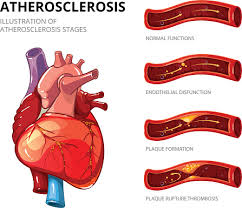 Hypercholesterolemia  leads to :
Deposits of excess of Cholesterol in blood vessels.
 
Atherosclerosis and atheroma /plaque formation.

Increased risk of ischemia and Myocardial infarction and Stroke.
Cholesterol Summary
Cholesterol is exclusively found only in animals.
Exogeneous Cholesterol comes from diet
Endogeneous Cholesterol is biosynthesized by the Liver from Glucose  product  Acetyl-CoA.
Cholesterol is an important component of biomembranes, steroidal hormones, bile acids and Vitamin D